iMDE: international Market-Driven Engineering
Company visit 2
Supcon
About SUPCON
SUPCON Group Co., Ltd. (SUPCON in short)
Founded in 1993
A leading high-tech enterprise in China with focus on total solutions for innovative industrial control and information technologies. 
Both hardware and software products.
Customers: Steel, Chemical, Petrochemical, pulp and paper, Power, etc.
Competitors: Siemens, ABB, 
     Rockwell Automation, Invensys,
     GE Fanuc, Allan&Bradley, etc.
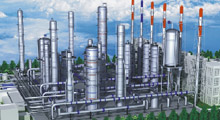 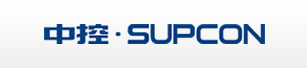 About SUPCON
According to ARC Advisory Group's research, significant economic benefits can be obtained by applying process automation. For example, product quality can be increased by 19.2%, productivity by 13.5%, and production by 11.5%.
InPlant (note: Supcon’s solution) provides an integrated solution for process automation industries. The solution integrates process control, optimization, planning, scheduling and management.
More info: www.supcon.com
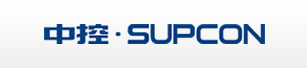 Visit to Supcon
Date: Thursday September 26th, 2013.
Time: 08:00 – approx.13:00 
Transport: Bus, we meet at Yuquan Campus, in front of No. 8 Dorm Building at 08:00.

Schedule: 
8:00am: Depart from Yuquan Campus 9:00am: Arrive at Supcon 9:00 – 10:15am: Introduction of the company 10:15 - 10.45 Presentation of the iMDE course for Supcon 10:45 - 11:30am: Discussion and presentation led by its employees 11:30am: Going back home
Visit to Supcon
Date: Thursday September 26th, 2013.
Time: 08:00 – approx.13:00 
Transport: Bus, we meet at Yuquan Campus, in front of No. 8 Dorm Building at 08:00.

Preparations: 
Group 8: Prepare a presentation (30min) about the  iMDE-course in English and Chinese.
Group 6: Prepare 5 questions about History and Start- up of Supcon (English and Chinese).
Group 2: Prepare 5 questions about Supcon and Innovations (English and Chinese).
Everyone to think of general questions
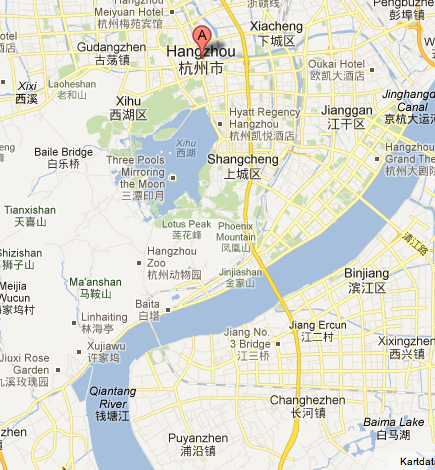